Le système respiratoire
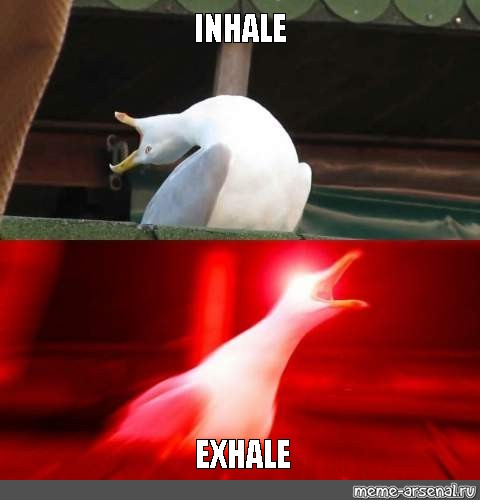 Dylan Louvel et Marie-Sophie Naude
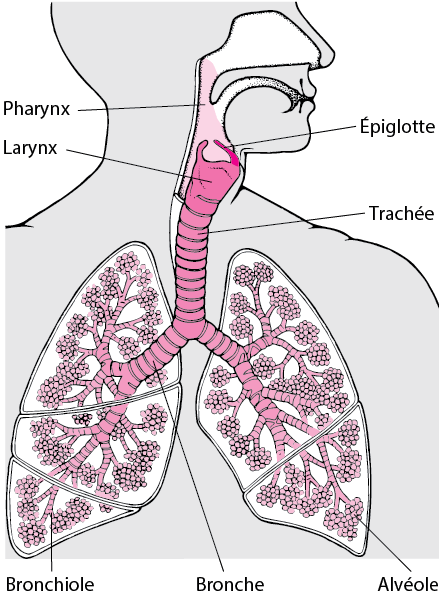 Fonctionnement du système respiratoire
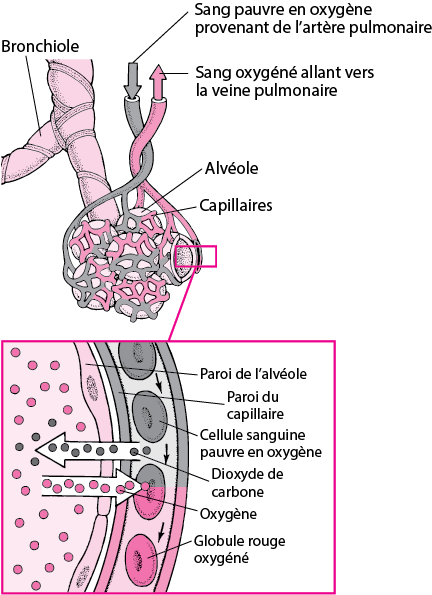 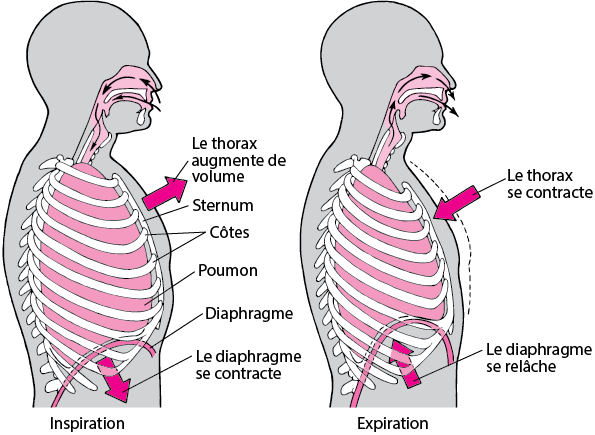 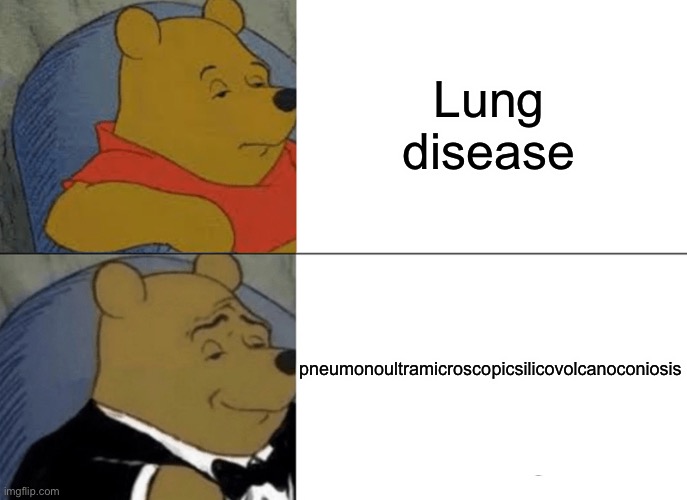 Maladies du système respiratoire
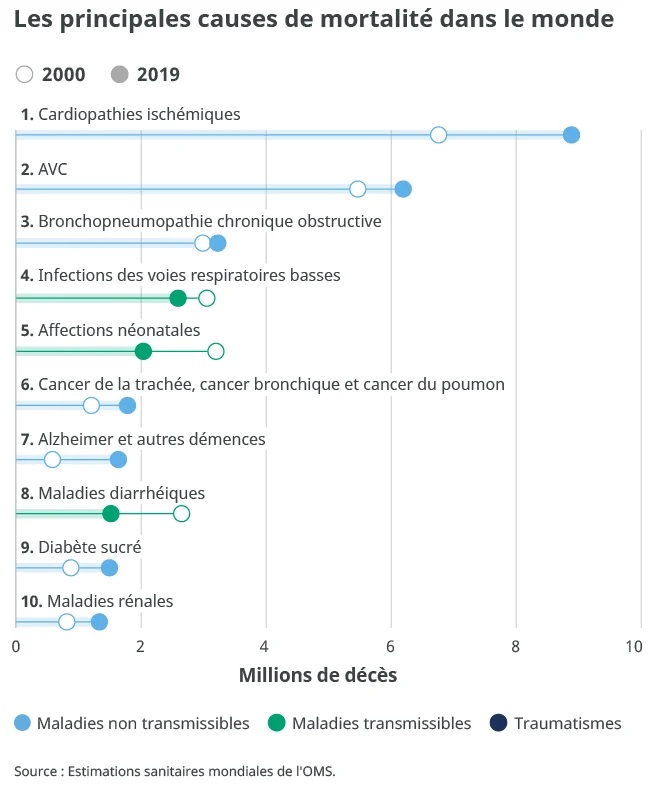 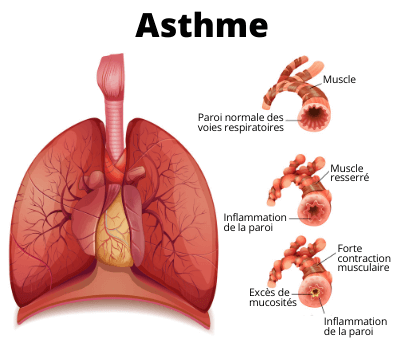 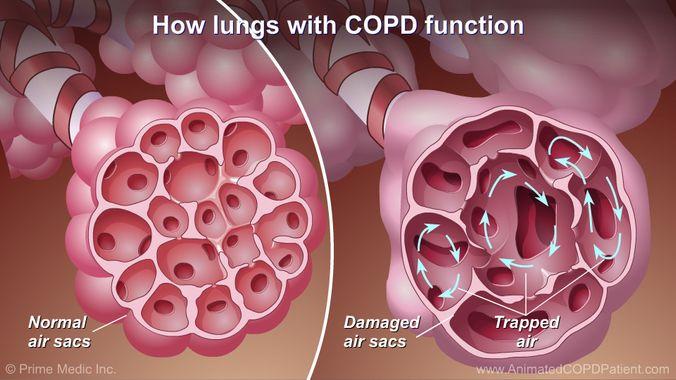 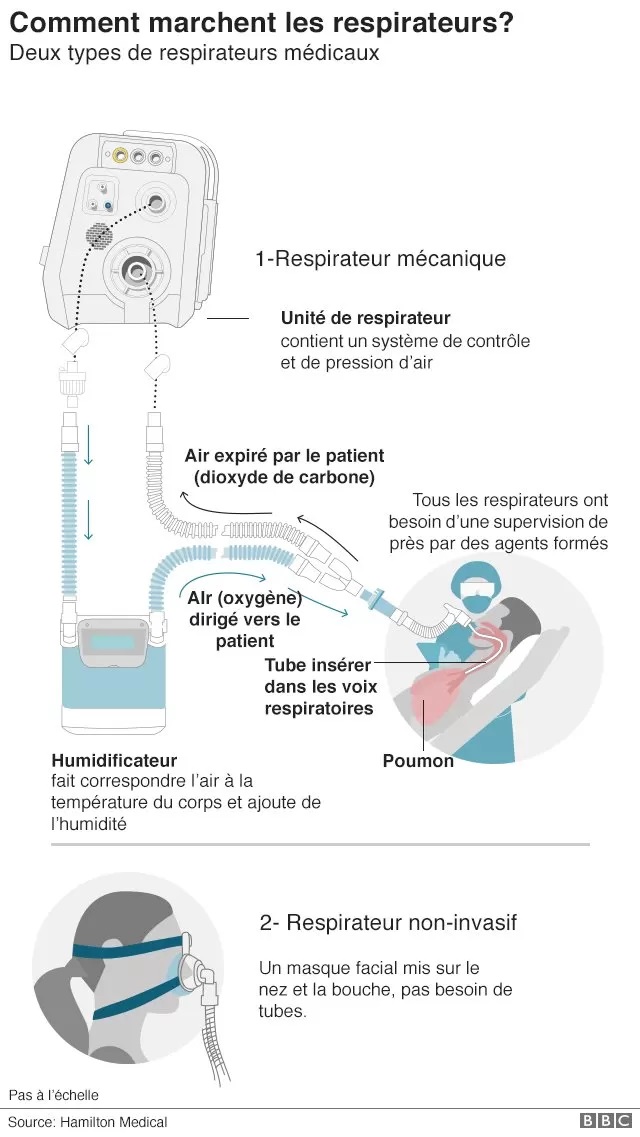 Merci pour votre attention :)
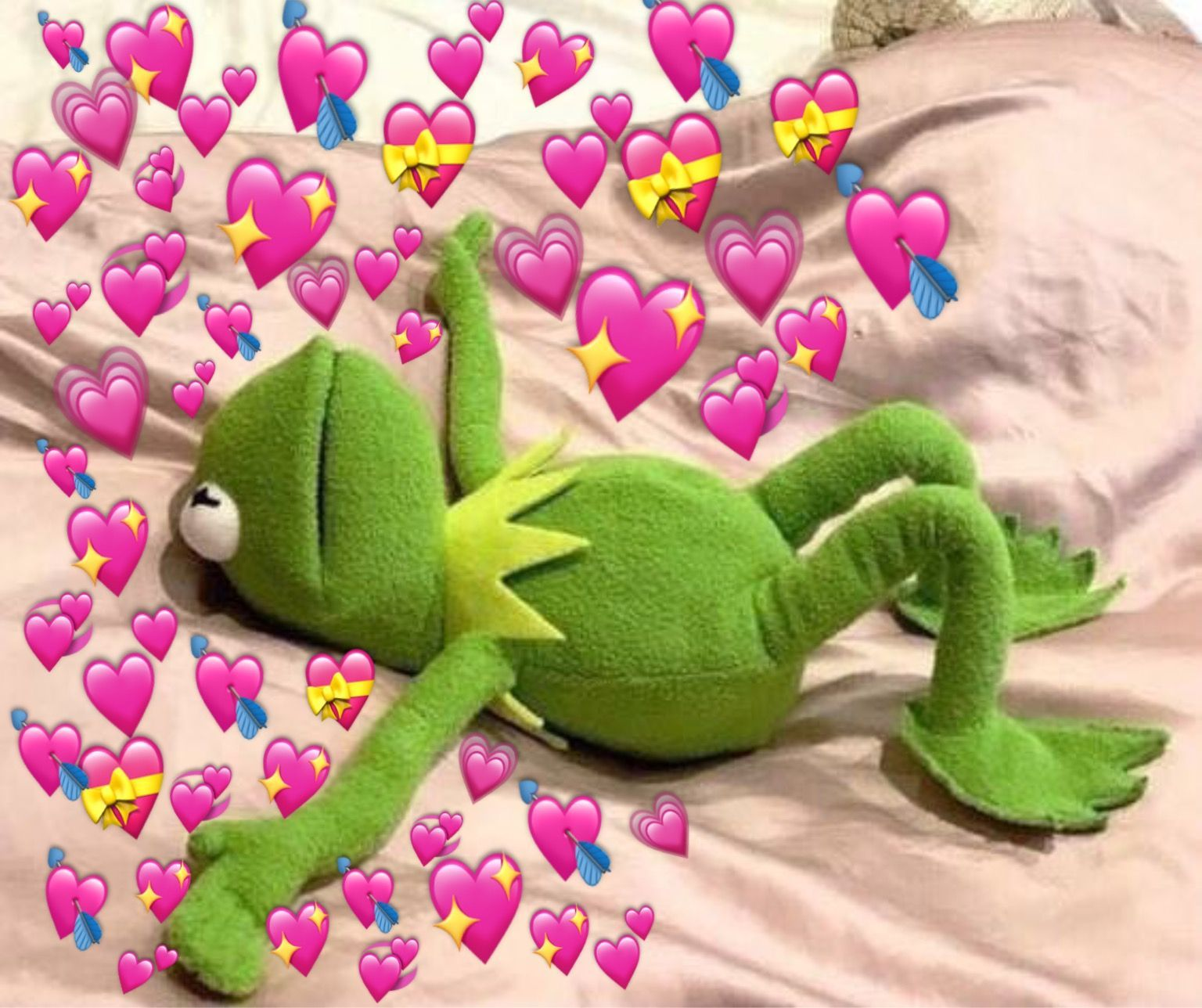